На чём писали в древности и изобретение бумаги
Занятие по информационной грамотности для учащихся 5х классов
На чём писали в древности
Узелковое письмо
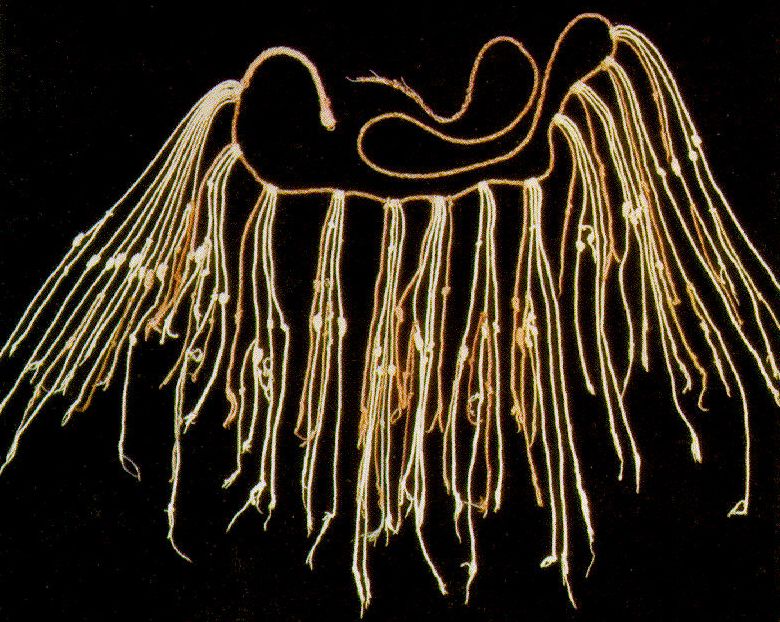 Узелковое письмо
Узелковое письмо
Вампум
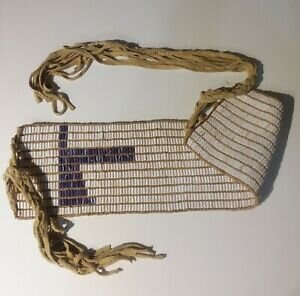 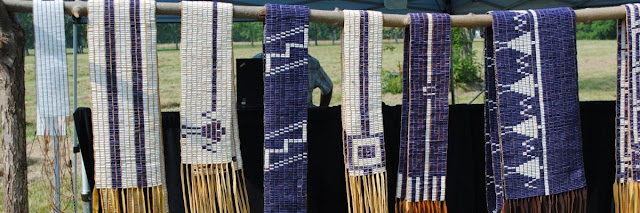 Вампум
Пещера Альтамира
Пещера Альтамира
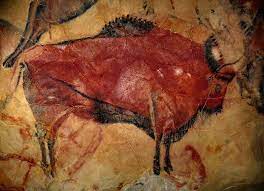 Пещера Альтамира
Капова пещера. Башкирия
Капова пещера. Башкирия
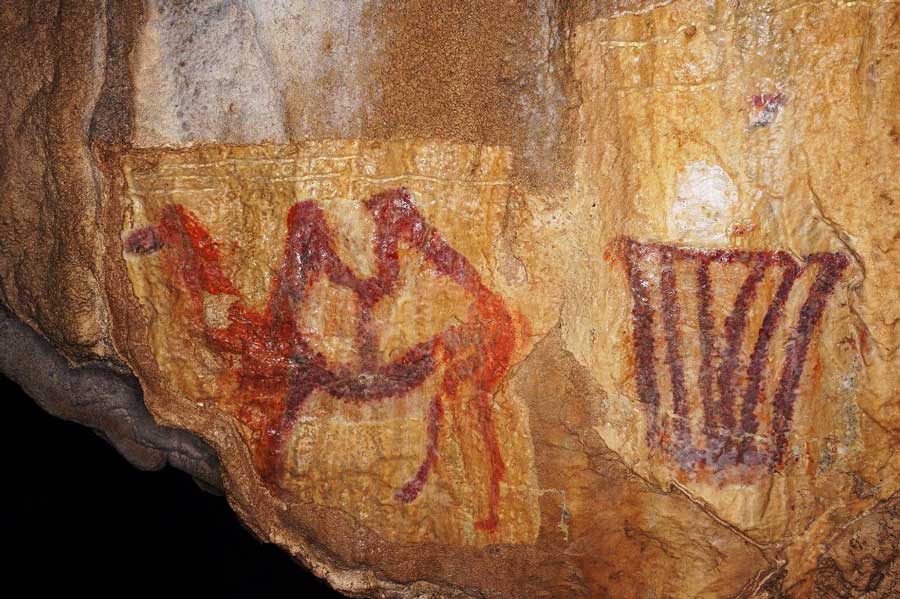 Папирус (растение)
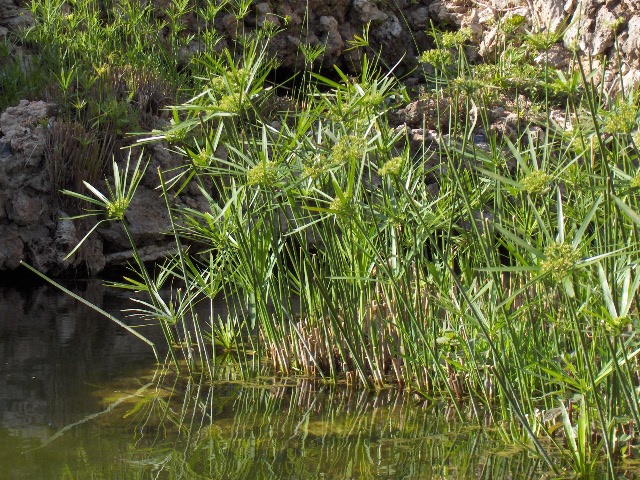 Папирусные свитки
Папирусные свитки
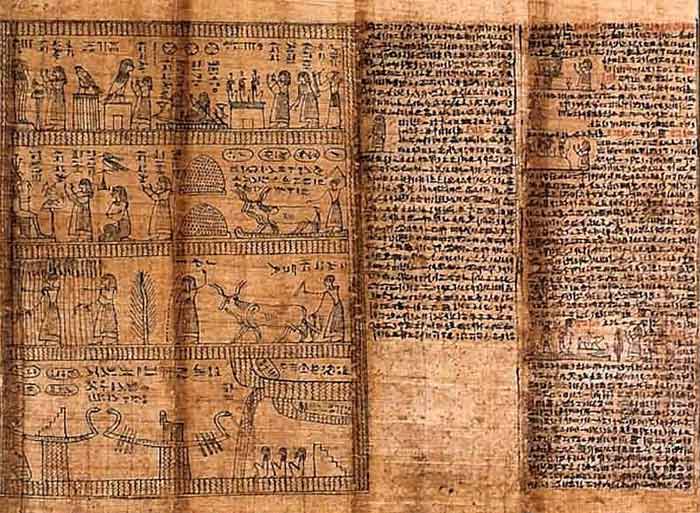 Бамбук
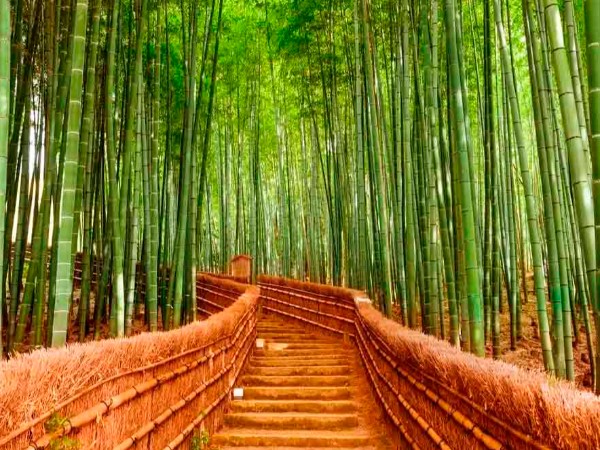 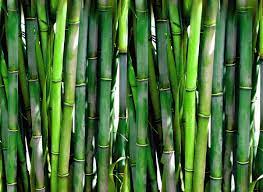 Бамбуковые книги
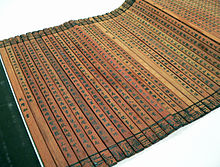 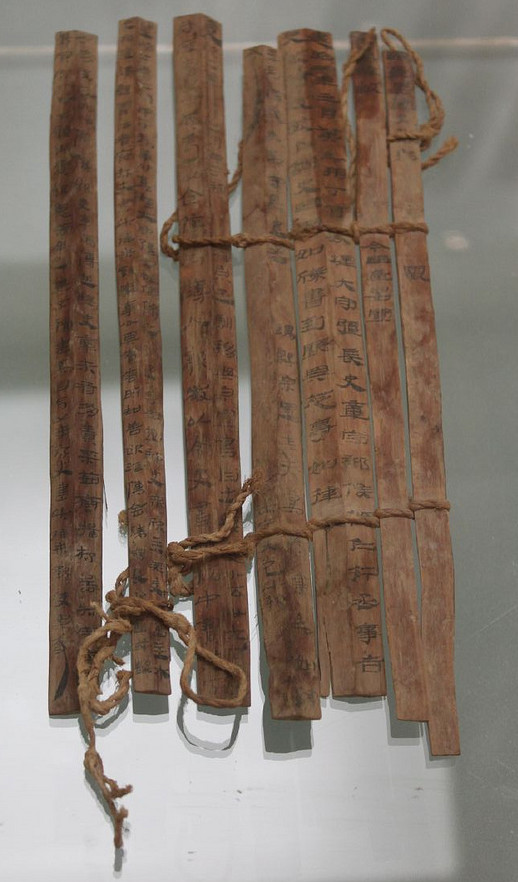 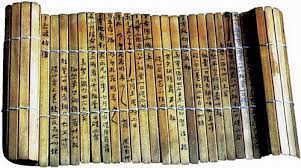 Церы
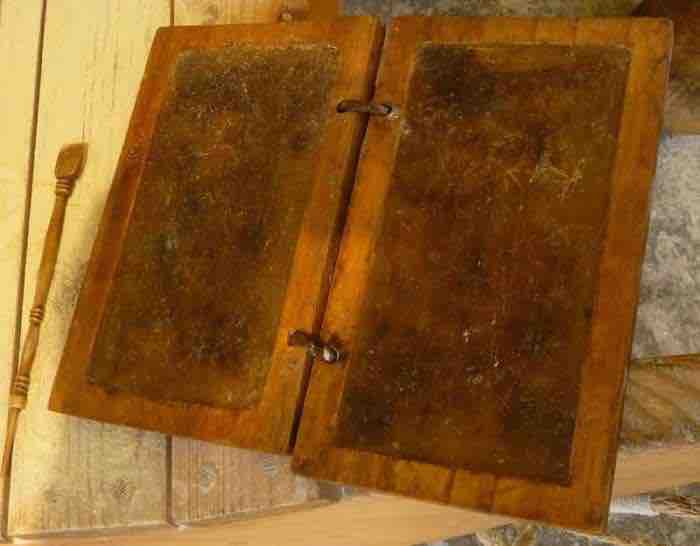 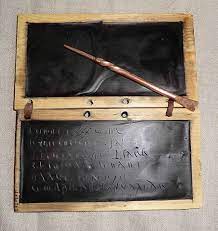 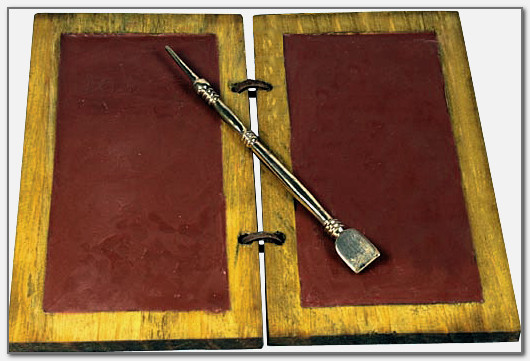 Пергамент
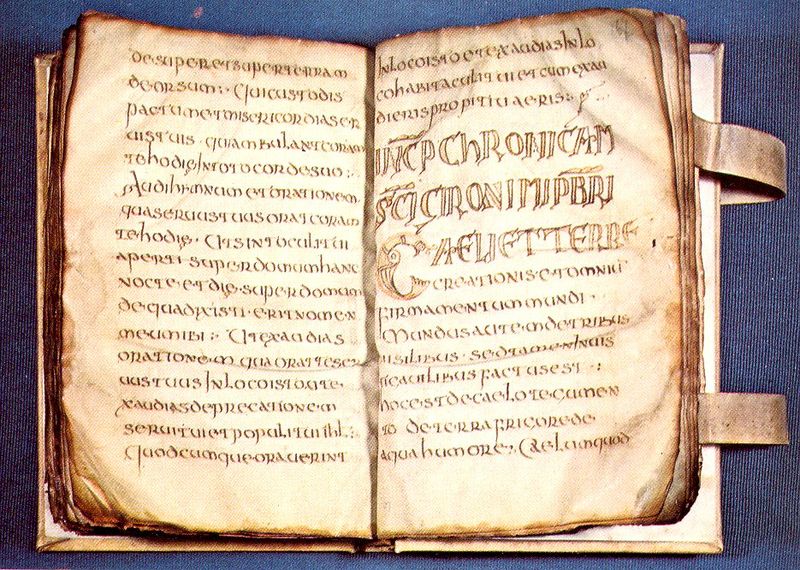 Берестяные грамоты
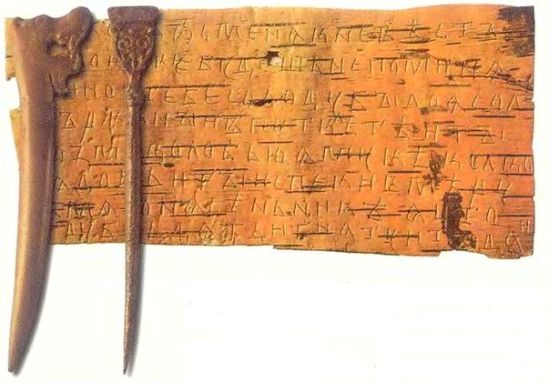 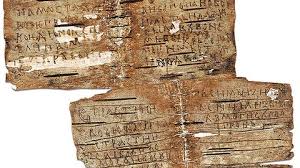 Цай Лунь
Изготовление бумаги
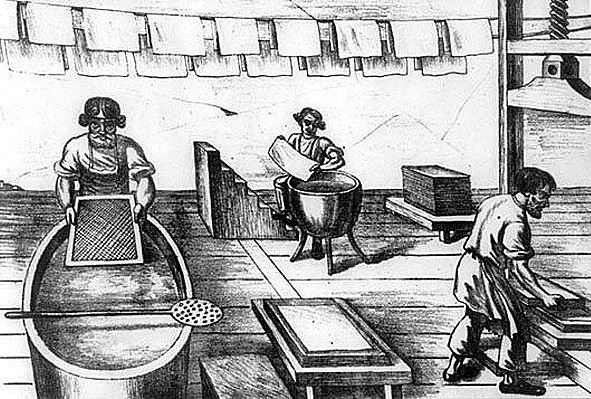